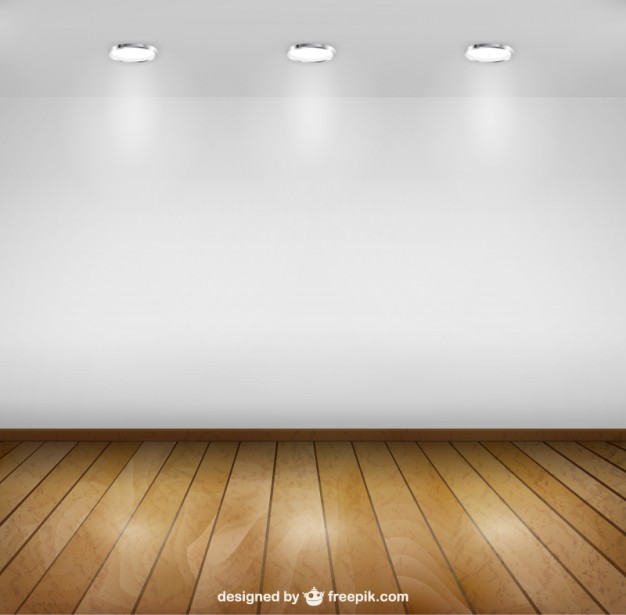 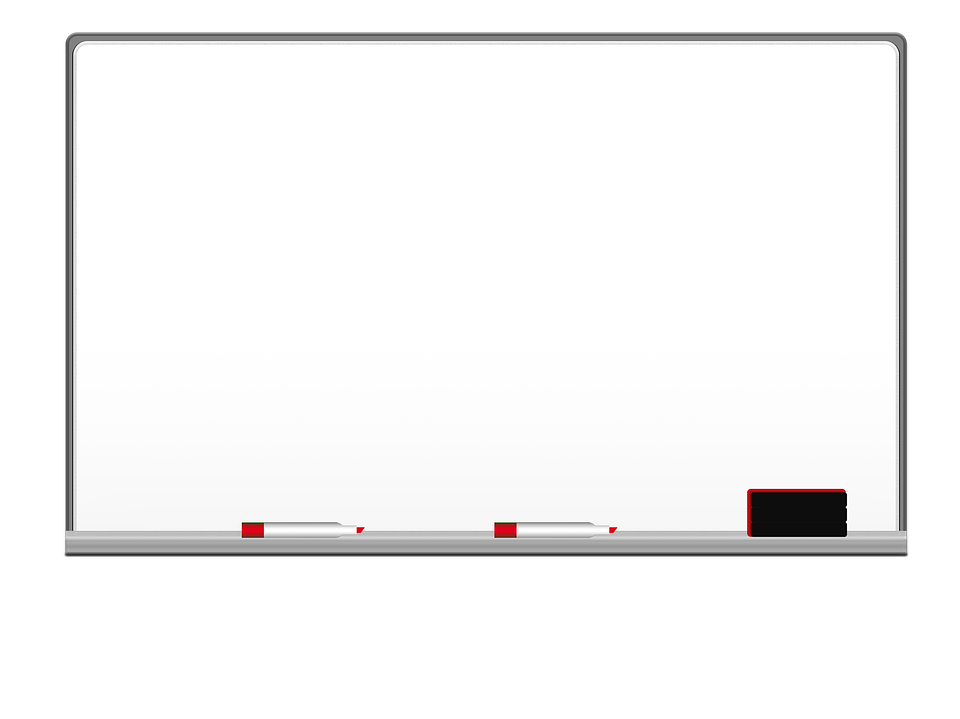 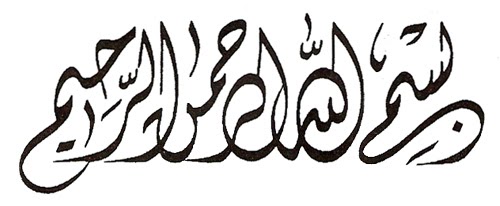 التاريخ   /  /    ١٤٤هـ

 رقم الصفحة :
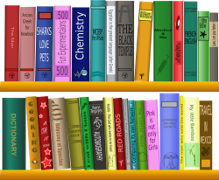 ٢-٨
قسمة الاعداد الصحيحة
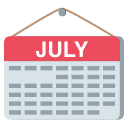 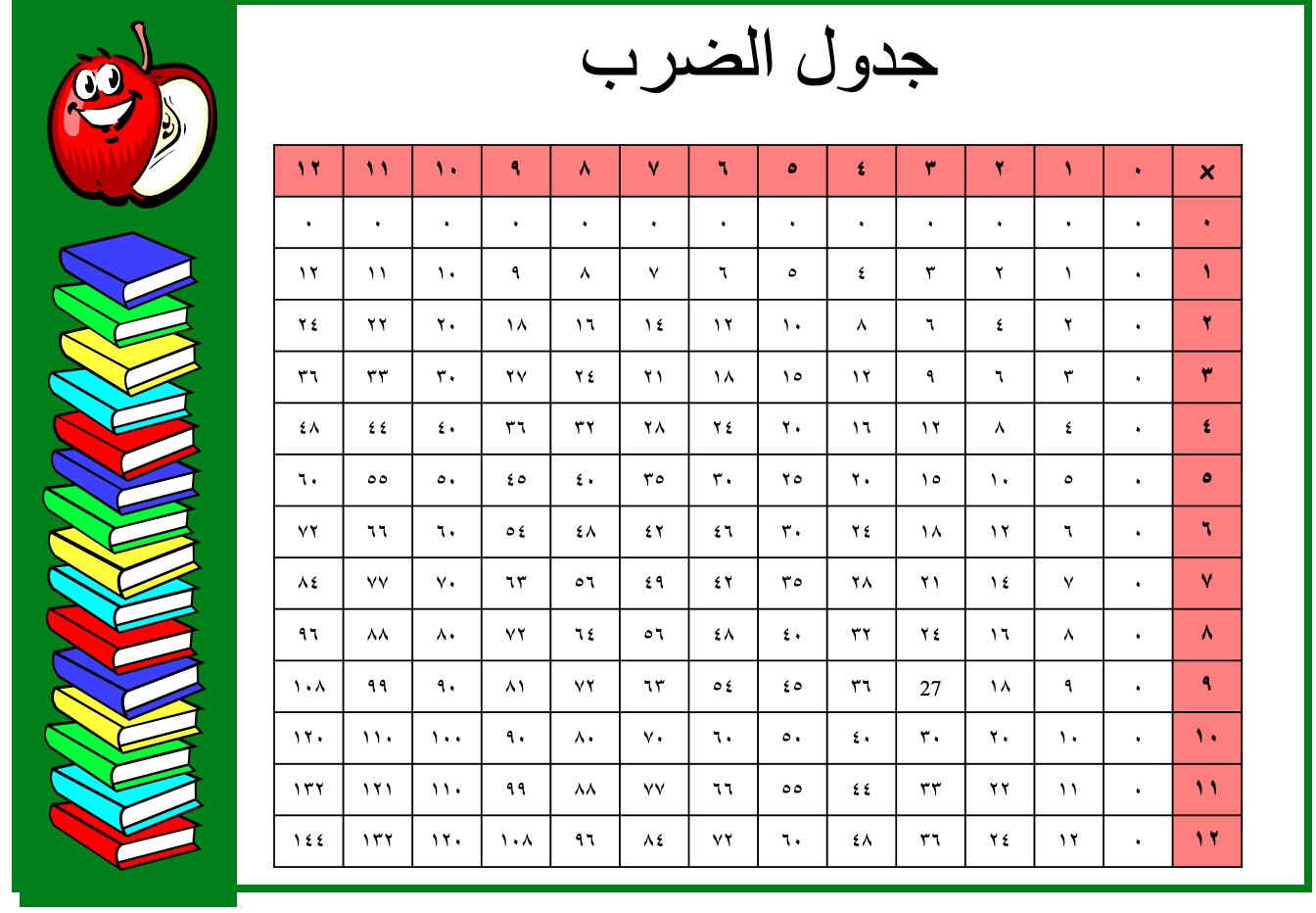 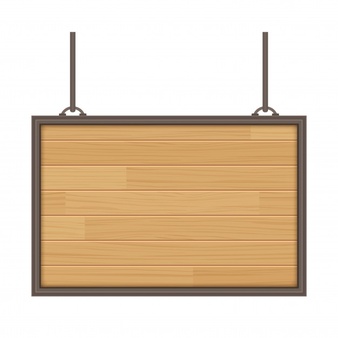 Empty classroom vector
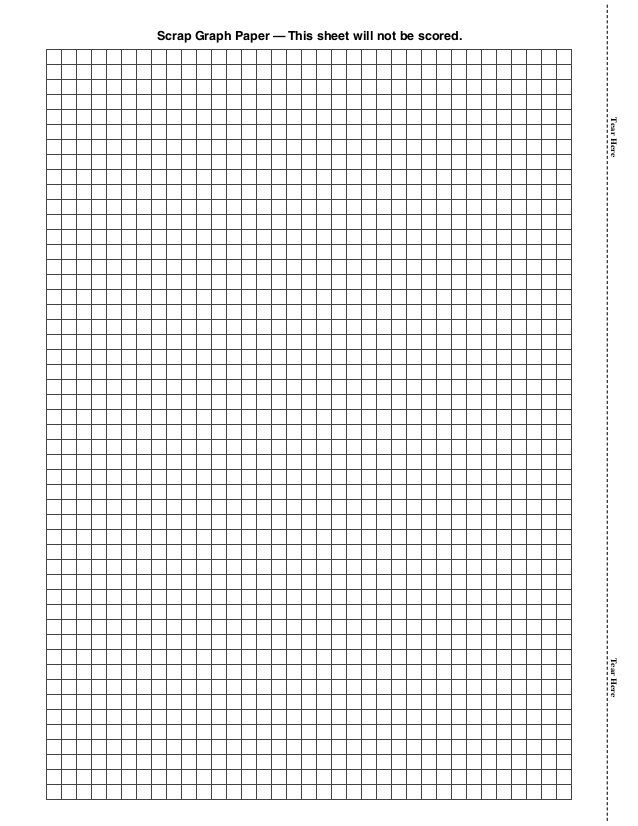 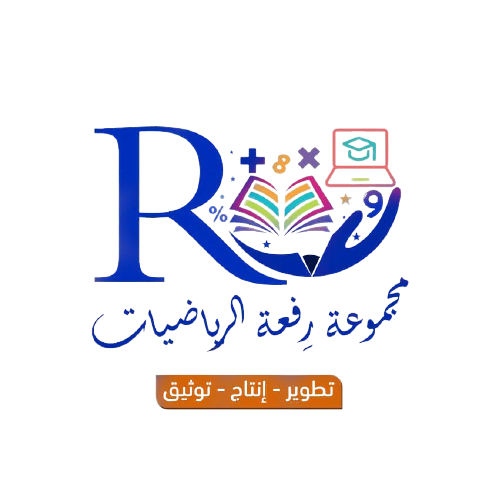 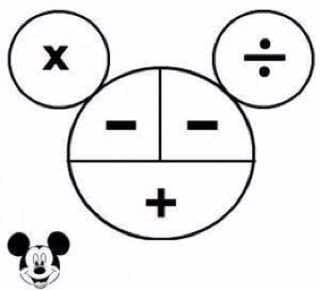 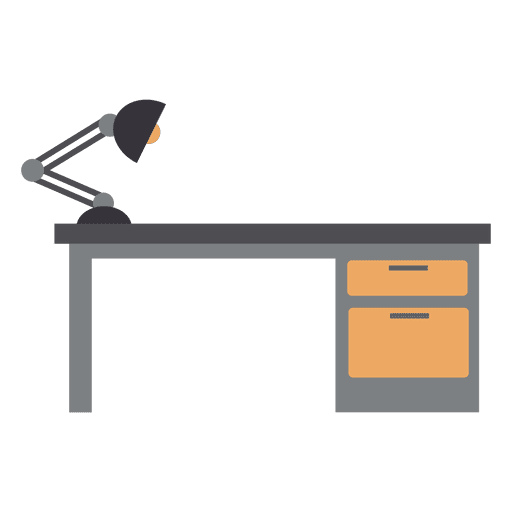 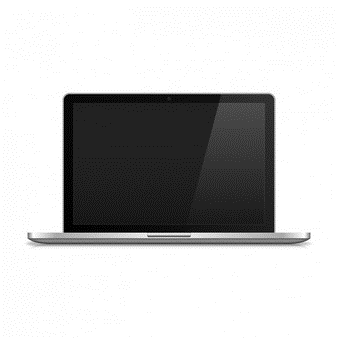 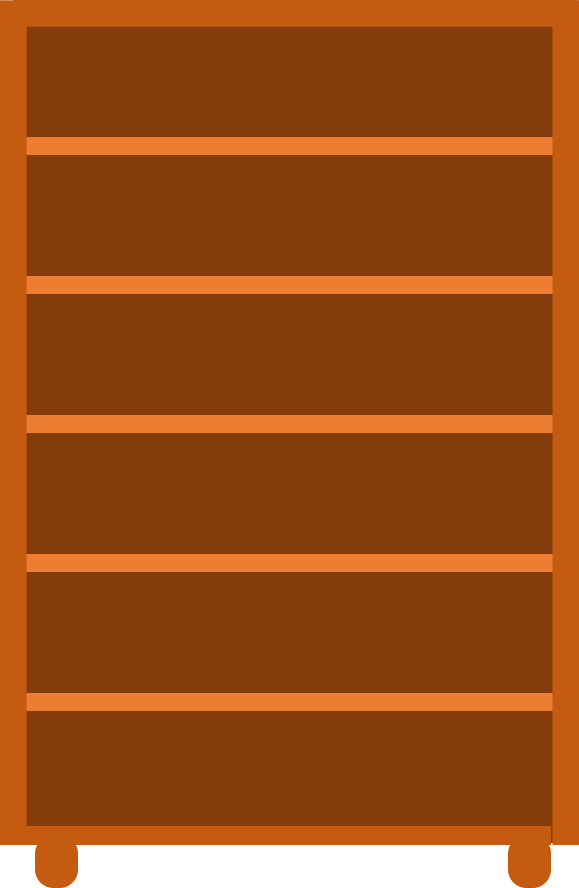 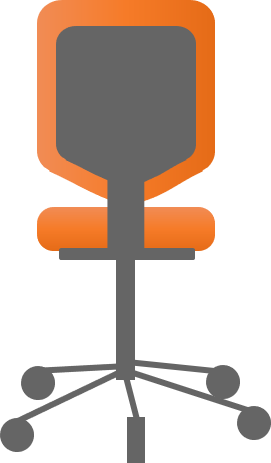 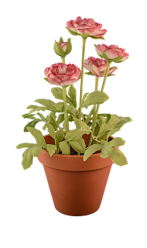 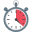 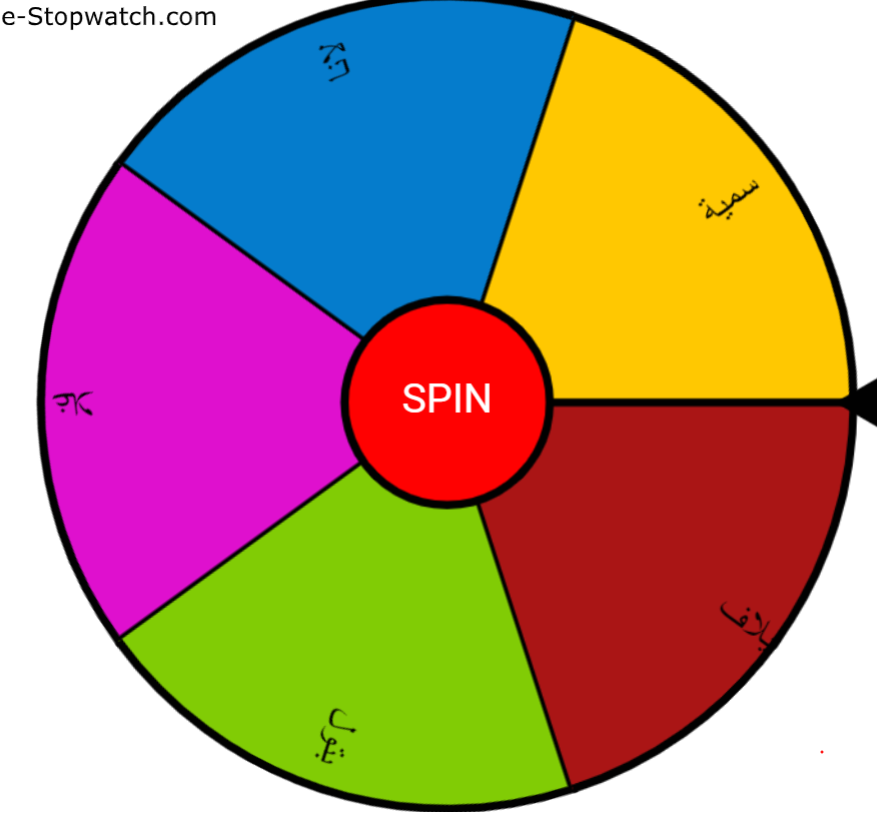 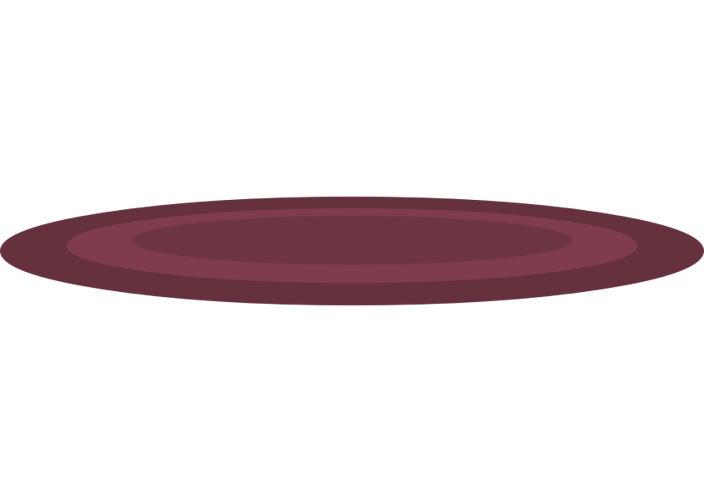 267
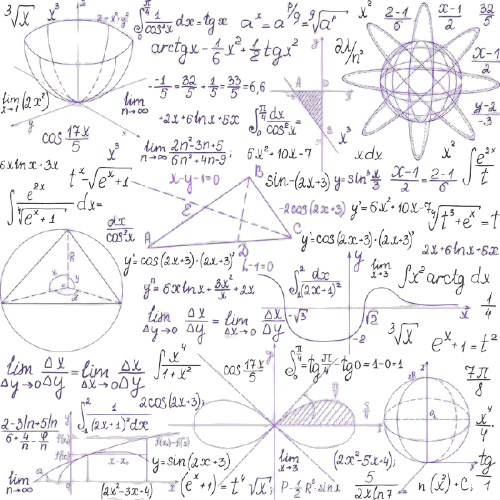 ٢-٨
قسمة الاعداد الصحيحة
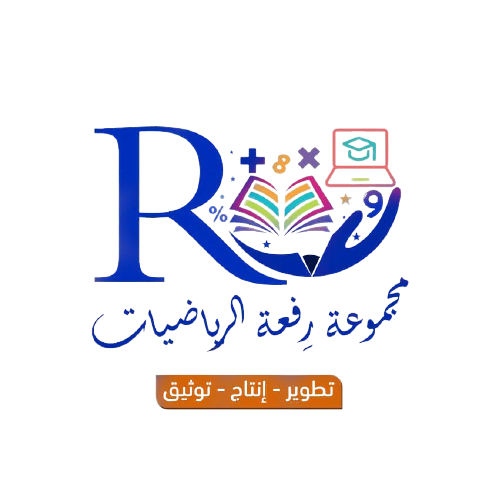 268
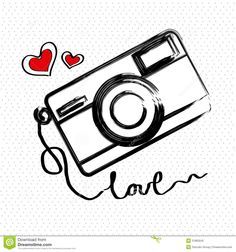 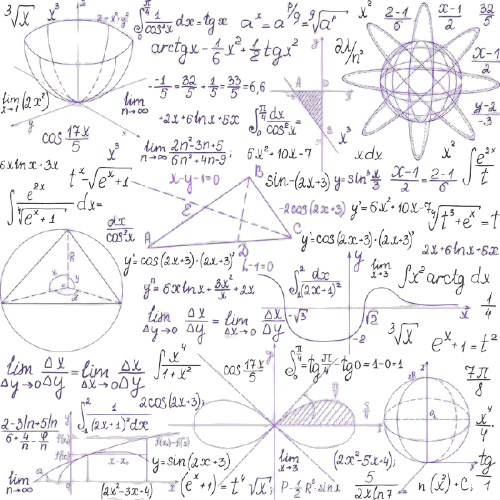 أوجد ناتج القسمة في كل مما يأتي :
+
+
ــ
( + ٣ )
=
( + ٢ )
÷
( + ٦ )
( + ٣ )
=
( ــ ٢ )
÷
( ــ ٦ )
ــ
+
( ــ ٣ )
=
( ــ ٢ )
÷
( + ٦ )
-
+
+
+
+
+
-
-
-
-
( ــ ٣ )
=
( + ٢ )
÷
( ــ ٦ )
-
+
+
+
+
+
-
-
-
-
+
-
-
+
-
-
+
+
+
+
+
-
-
-
نستنتج أن
ــ
ــ
+
ــ
+  ×  ــ  =
+
+  ×  +  =
ــ
ــ  ×  +  =
+
ــ  ×  ــ   =
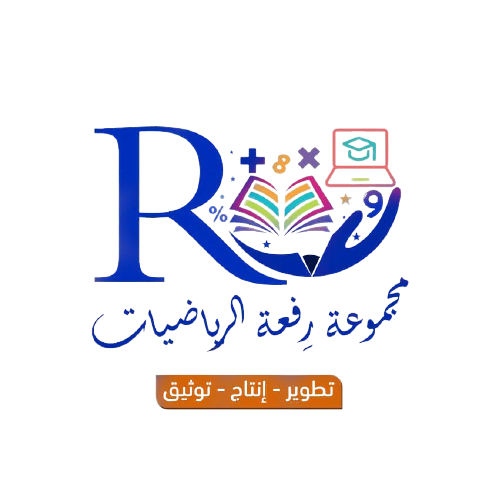 269
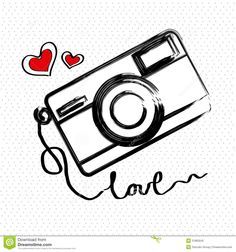 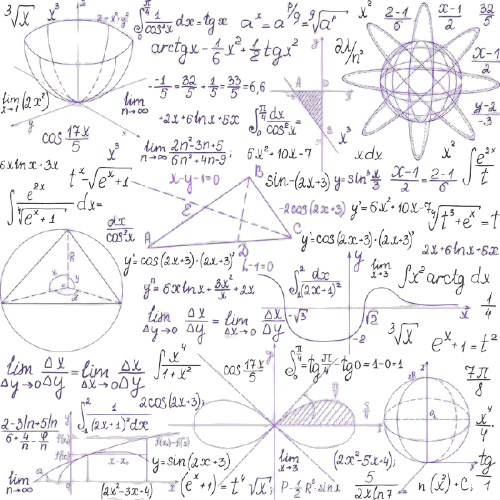 ــ ٨١
٢٨
=
=
أوجد ناتج كل مما يأتي :
٩
٧
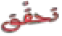 صـ  ٨٥ / أ ، ب ، ج ، د ،هـ ، و
٢٠ ÷ ( ــ ٤ ) =
ــ ٥
+ ÷ +  = +
ــ  ÷  ــ  = +

+  ÷  ــ  = ــ
ــ  ÷  +  = ــ
ــ ٩
ــ ٤٥ ÷ ١٥ =
ــ ٣
ــ ٢٤ ÷ ( ــ ٤ ) =
٦
ــ ٩ ÷ ( ــ ٣ ) =
٣
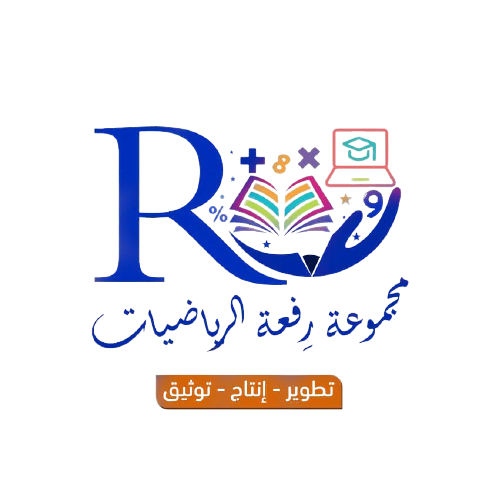 ٤
270
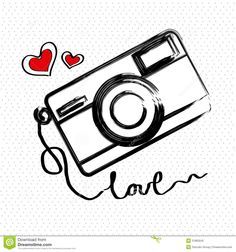 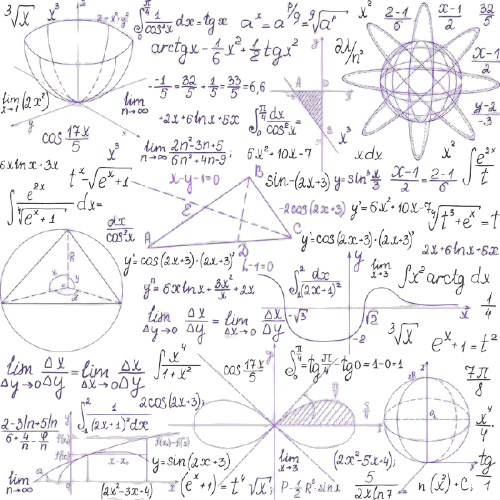 ٤٢
ــ ١٦
=
=
أوجد الناتج في كل مما يأتي :
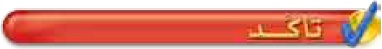 ــ ٧
ــ ٤
صـ ٨٦ / ١، ٢ ، ٣، ٤ ، ٥ ، ٦
٣٢ ÷ ( ــ ٨ ) =
ــ ٤
ــ ١٦ ÷ ٢ =
ــ ٨
+ ÷ +  = +
ــ  ÷  ــ  = +

+  ÷  ــ  = ــ
ــ  ÷  +  = ــ
ــ ٦
ــ ٣٠ ÷ ( ــ ٥ ) =
٦
٥٥ ÷ ١١ =
٥
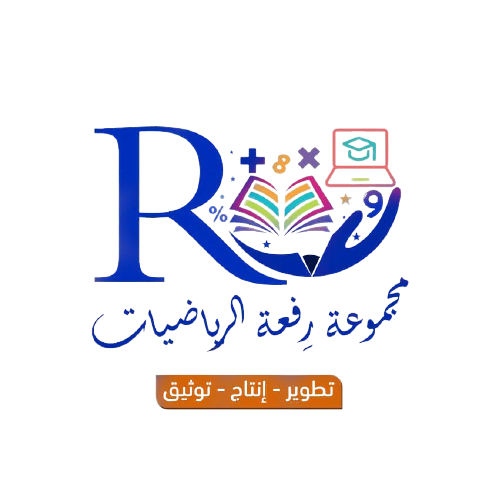 ٤
271
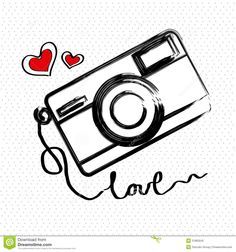 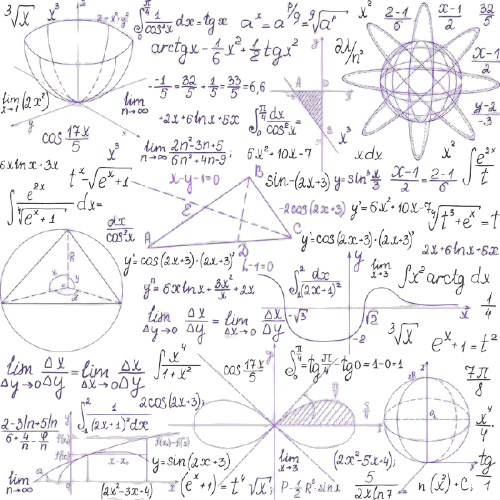 ٩ ( ــ ٢٤,٤ ) + ١٦٠
٥
صـ ٨٦
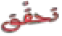 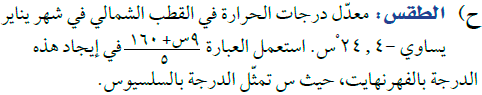 =
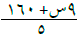 =
الدرجة بالفهرنهايت =
ــ١١٫٩٢  ف
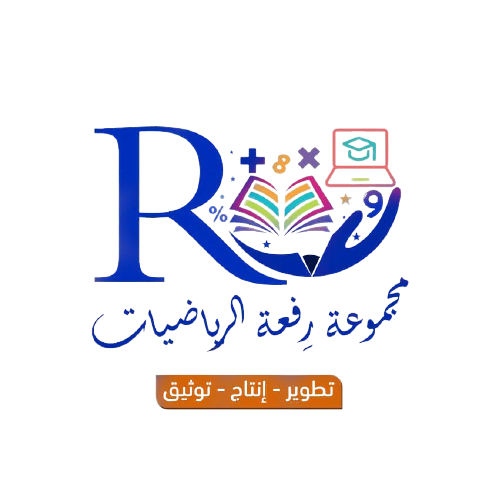 272
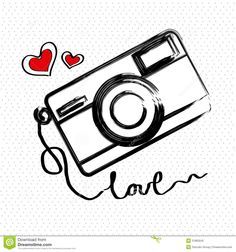 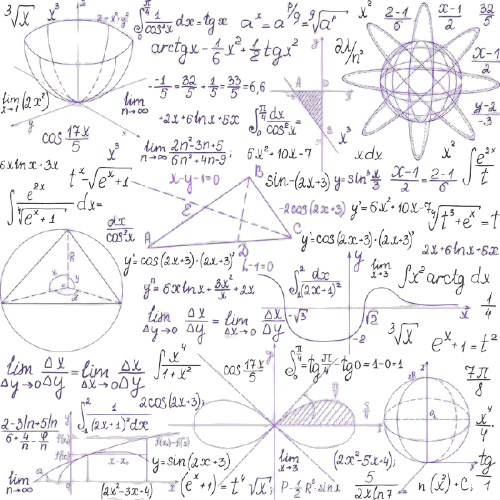 ٥ ( ١٠٢ ــ ٣٢ )
٩
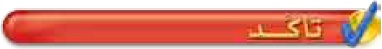 صـ ٨٦
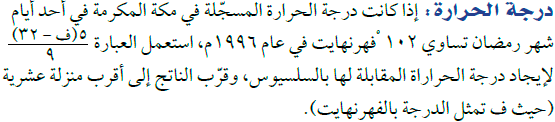 =
الدرجة بالسلسيوس =
٣٨٫٩ س
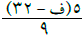 =
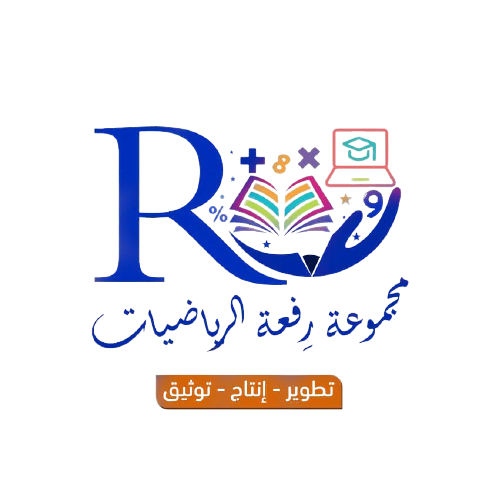 273
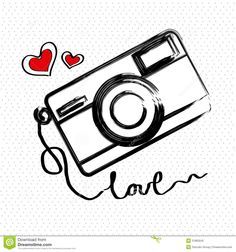 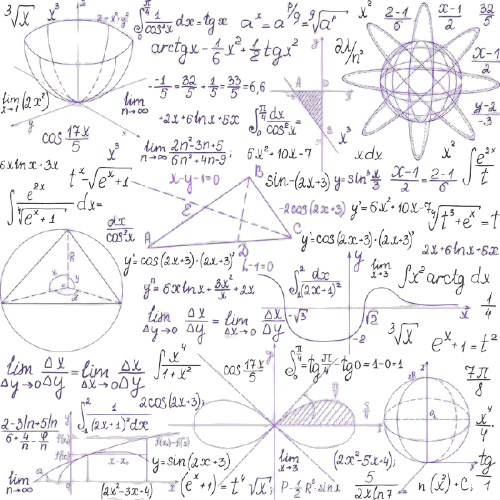 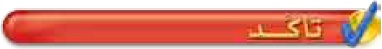 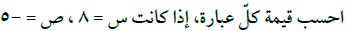 صـ ٨٦
١٥ ÷  ص =
=  ــ ٣
ص
÷
١٥
( ــ ٥ )
س  ص  ÷ ( ــ ١٠ )  =
( ــ ١٠ )
س
=  ٤
÷
ص
×
٨
( ــ ٥ )
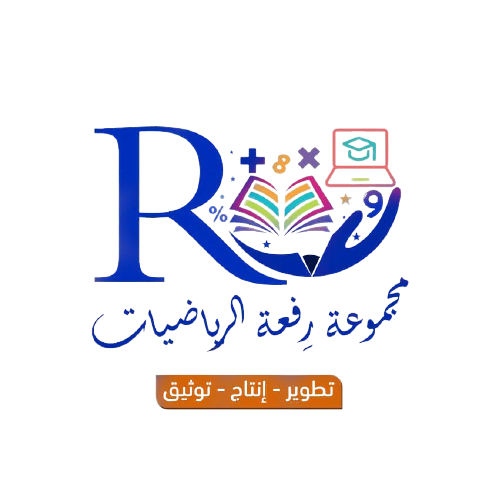 274
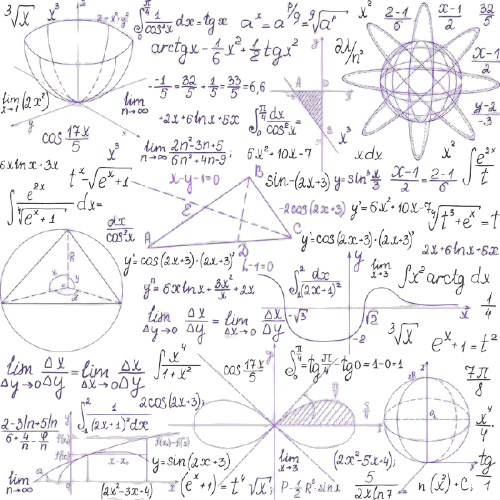 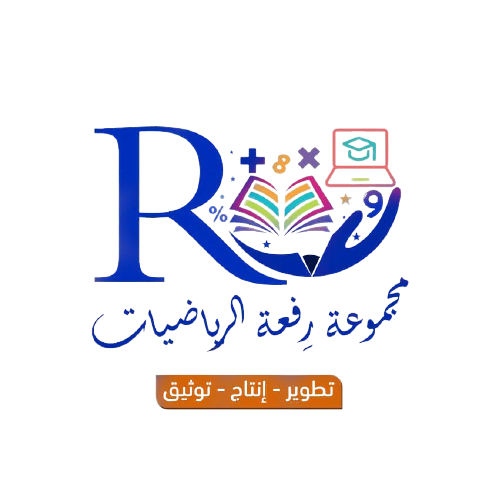 275